Metsäkatoasetus ja TUONTI EU:n ulkopuolelta (osa I)(tilanne 6/2025)
Ruokaviraston webinaari
Marko Lehtosalo
Shingo Masuda
metsä- ja markkinayksikkö, markkinaosasto
3.6.2025
Aiheet
Metsäkatoasetuksen perusteet ja tilannekatsausMarko Lehtosalo
Ajankohtaista
Asianmukaisen huolellisuuden järjestelmä
Tuotteet

Metsäkatoasetuksen velvoitteitaShingo Masuda
DD-vakuutus
Esimerkkejä
Linkkejä
Metsäkatoasetus (EU Deforestation Regulation - EUDR)Metsäkatoasetuksen perusteet ja tilannekatsaus
Yleistä metsäkatoasetuksesta
Tarkoitus on edistää maailmanlaajuisen metsäkadon vähentämistä, vähentää unionin osuutta kasvihuonekaasupäästöistä ja maailmanlaajuisesta luonnon monimuotoisuuden köyhtymisestä.

Asetuksella pyritään varmistamaan, että tuotteita ei ole tuotettu maalla, josta on hävitetty metsää tai jonka metsän tila on heikentynyt 31. joulukuuta 2020 jälkeen.

Toimijoilla on vastuu metsäkatovapaiden tuotantoketjujen varmistamisesta ja niiden on noudatettava asianmukaista huolellisuutta (tietovaatimus, riskinarviointi ja riskin vähentäminen) saattaessaan tuotteita markkinoille
Yleistä metsäkatoasetuksesta
Metsäkatoasetus pohjautuu hyvin pitkälti EU:n puutavara-asetukseen (EU Timber Regulation - EUTR)

EU:n puutavara-asetuksen tärkeimmät velvoitteet:
Laittomasti korjatun puun tai sellaisesta valmistettujen tuotteiden saattaminen markkinoille EU:ssa on kielletty
EU:n alueella toimijoiden on noudatettava asianmukaista huolellisuutta silloin, kun he saattavat puutuotteita ensimmäistä kertaa EU:n markkinoille
Ostaessaan markkinoille jo saatettua puuta ja myydessään sen eteenpäin kauppiaan on säilytettävä tiedot siitä, keneltä tuote on ostettu ja kenelle se on myyty

Metsäkatoasetus tulee korvaamaan nykyisen puutavara-asetuksen ja tuo lisää velvoitteita toimijoille
EUDR-ajankohtaista
Komissio
Usein kysyttyjen kysymysten (FAQ) neljäs versio
Päivitetty komission ohjeasiakirja (Guidance)
EUDR-tietojärjestelmän koulutustilaisuudet, ohjevideot ja käyttöopas 

Maariskiluokitus julkaistiin 22.5., löytyy listana komission sivustolta

Ruokavirasto
FAQ:n v3 FI-käännös valmistunut (SV-käännös valmisteilla), EUDR-tietojärjestelmän ohjevideot
Järjestetään kohdennetumpia koulutuksia ja webinaareja vuoden 2025 aikana
Metsäkatoasetuksen toimeenpanoon valmistautuminen
Tällä hetkellä on käynnissä siirtymäaika, jonka aikana valmistaudutaan asetuksen soveltamisen alkamiseen (18/24 kk +12kk). Soveltaminen alkaa suurimmalta osin 30.12.2025.

Esitys kansalliseksi laiksi eduskuntaan elokuussa 2025, voimaantulo vuoden lopussa

Suomessa toimivaltaiseksi viranomaiseksi on joulukuussa 2023 nimetty Ruokavirasto
Metsäkatoasetus (EU Deforestation Regulation - EUDR)- Asianmukaisen huolellisuuden järjestelmä
Asianmukainen huolellisuus (Due Diligence)
Asianmukainen huolellisuus koostuu tietovaatimuksesta, riskinarvioinnista ja riskin vähentämisestä, jota varten toimijoiden tulee perustaa nk. DD-järjestelmä  (huom. Ei IT-järjestelmä, vaan "toiminnan ohjausjärjestelmä")
Noudattaminen on toimijoiden vastuulla
Toimija = luonnollinen henkilö tai oikeushenkilö, joka kaupallisen toiminnan yhteydessä saattaa asianomaisia tuotteita markkinoille tai vie niitä
Toimija = maahantuoja, viejä tai kotimaan toimija. Kts. tarkemmin Ruokaviraston sivustolla
Suurilla toimijoilla velvoite raportoida vuosittain julkisesti asianmukaisen huolellisuuden järjestelmästään (DD-järjestelmä)
Suurilla "kauppaa käyvillä" samat velvoitteet kuin toimijoilla
DD-järjestelmä = Asianmukaisen huolellisuuden järjestelmä 	DD-vakuutus = Asianmukaista huolellisuutta koskeva vakuutus
Tietovaatimukset
Asianmukaista huolellisuutta noudattaessaan toimijoiden pitää kerätä tuotteiden alkuperän todentamiseksi tietoja, joita ovat mm.
Tuotteen kuvaus ja määrä
Tuotantomaa ja tarvittaessa sen osat
Maa-alueiden maantieteellinen sijainti (ns. geolokaatiovaatimus) missä kyseiset hyödykkeet ja tuotteet on tuotettu, sekä tuotantopäivä tai -ajanjakso
Riittävän pätevät ja todennettavissa olevat tiedot siitä, että asianomaiset tuotteet ovat metsäkatovapaita
Asetus velvoittaa säilyttämään tiedot 5 vuoden ajan siitä, kun tuotteet on saatettu markkinoille tai viety
Asianmukaisen huolellisuuden tietovaatimukset, asetuksen artikla 9
Riskinarviointi ja riskin vähentäminen
Kerätyn tiedon perusteella toimijoiden on toteutettava riskinarviointi, jossa on otettava huomioon mm.
Tuotantomaan riskitaso, metsäkadon ja metsien tilan heikkenemisen esiintyminen, onko alkuperäiskansoja tuotantomaassa, korruption yleisyys, tuotteiden toimitusketjun monimutkaisuus
Mikäli riski asetuksen vaatimusten vastaisuudelle on merkityksettömän alhaista suurempi, tuotteita ei saa saattaa markkinoille tai viedä
Riskin vähentämiseksi tulee toteuttaa toimenpiteitä esim. lisätietojen/-dokumenttien edellyttäminen, riippumattomien selvitysten tai tarkastusten tekeminen
Riskinarviointi/Riskin vähentäminen on dokumentoitava ja niitä on tarkistettava vähintään kerran vuodessa
Riskinarviointi ja riskin vähentäminen, asetuksen artiklat 10 ja 11
Mihin metsäkatoasetusta sovelletaan
Hyödykekate:
Puu
Nautaeläimet
Kaakao
Kahvi
Kumi
Soija
Öljypalmu
Edellisistä jalostetut tuotteet (esim. suklaa, puiset huonekalut, nahka, renkaat, painetut paperituotteet)

Linkki EUR-Lex:iin, josta asetuksen liite I löytyy: https://eur-lex.europa.eu/legal-content/FI/TXT/HTML/?uri=CELEX:32023R1115&qid=1692653134320
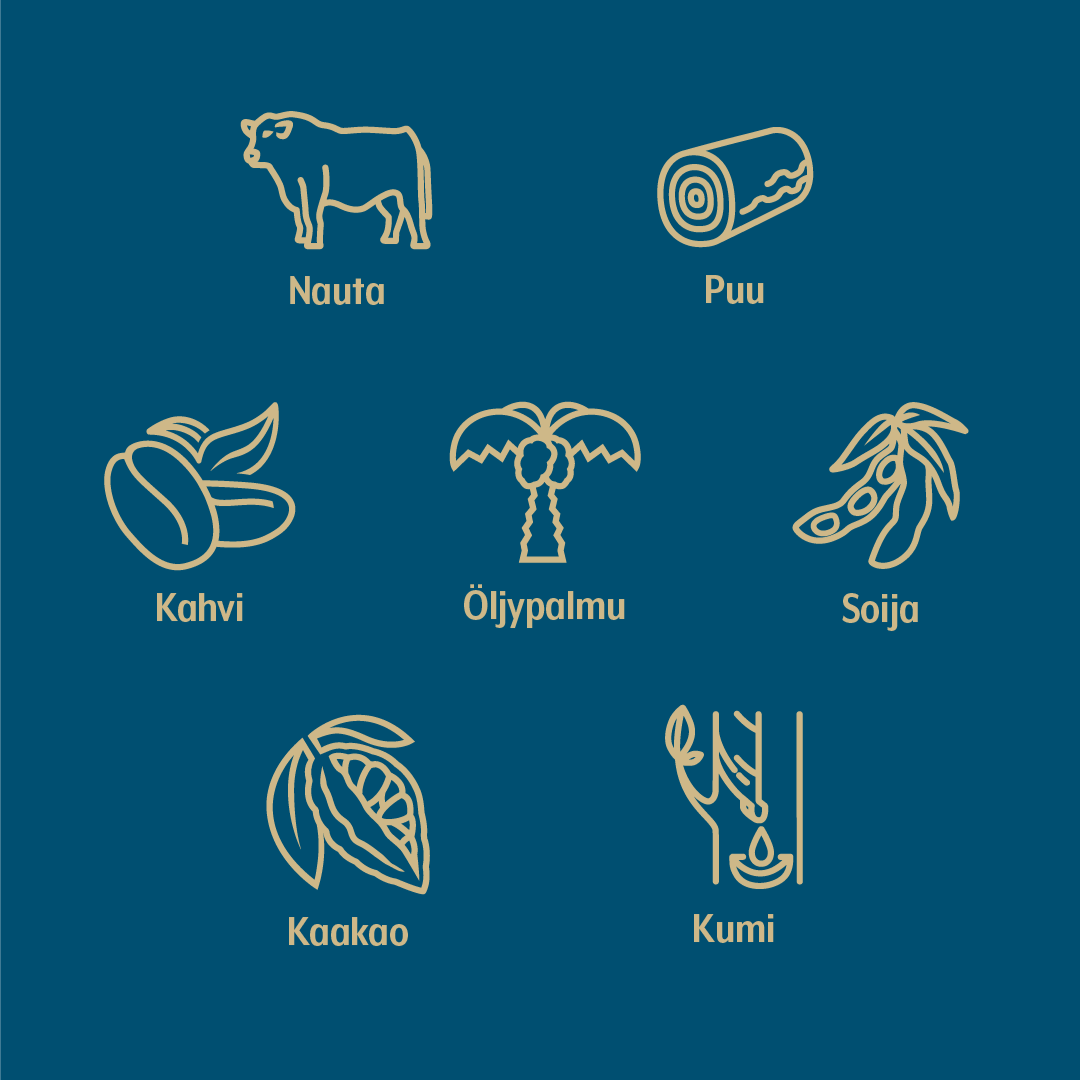 Esimerkki: soveltamisen alkaminen
Metsäkatoasetus tuli voimaan 29.6.2023.

Soveltaminen alkaa 30.12.2025.

Poikkeus pienille ja mikroyrityksille: muut kuin puutavara-asetuksen tuotteet soveltaminen alkaa 30.6.2026.

Puutavara-asetusta on sovellettu n. 10 vuotta. Asetuksen piiriin kuuluu iso osa EUDR:n puu-hyödykkeen tuotteista, mutta eivät kaikki. Esim. HS 4402 puuhiili ja HS 49 paperiset kirjat, lehdet yms.
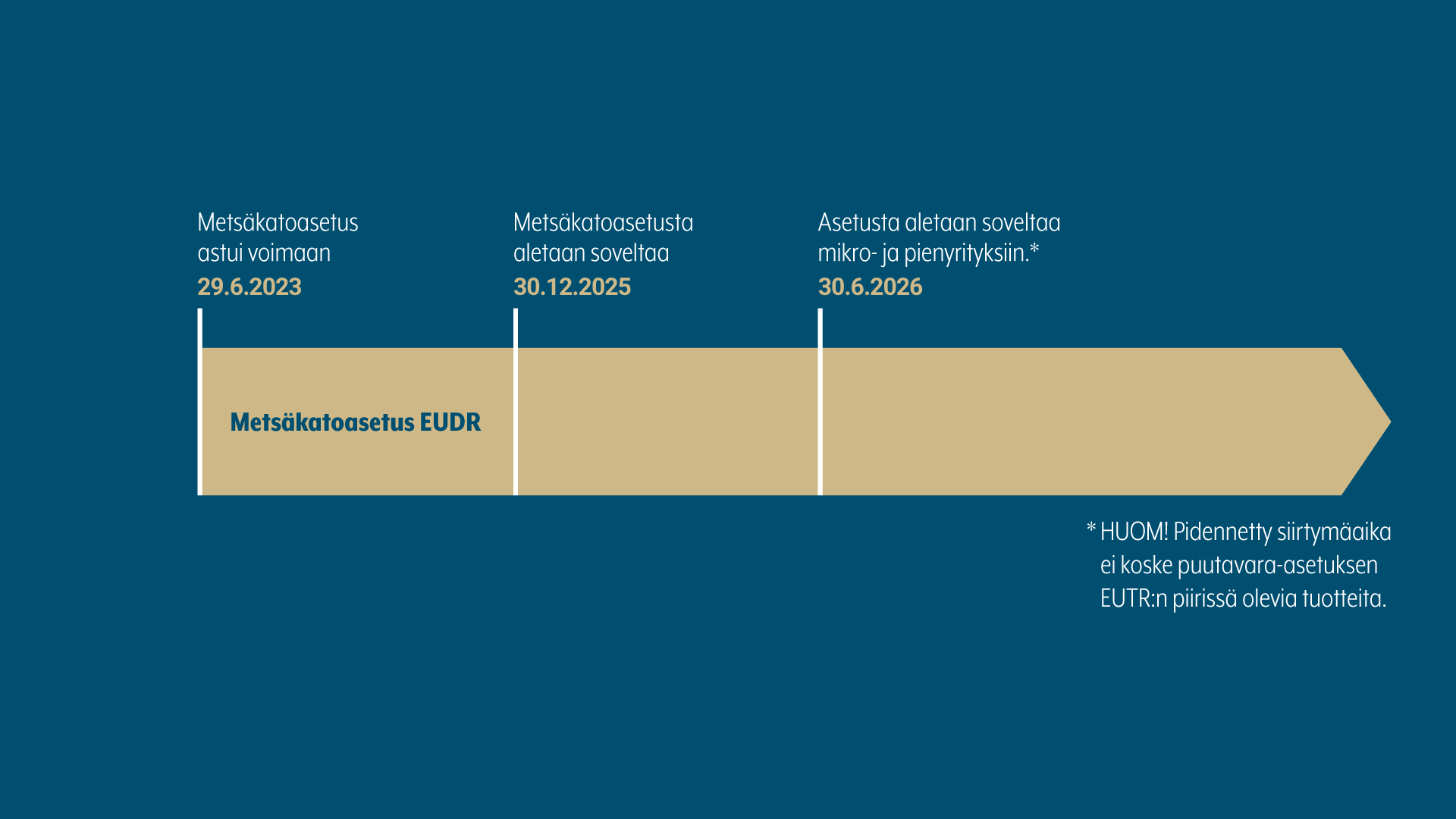 Esimerkki poikkeuksesta: Pienyritys A maahantuo HS 4402 puuhiiltä EU:n ulkopuolelta. EUDR:n soveltaminen alkaa 30.6.2026.
Kertausta velvoitteista
Toimijoiden tulee noudattaa asianmukaista huolellisuutta (tietovaatimus, riskinarviointi ja riskin vähentäminen) saattaessaan tuotteita markkinoille tai viedessään tuotteita EU:n ulkopuolelle
Kerätyt tiedot säilytettävä 5 vuoden ajan
Riskinarviointi ja riskin vähentäminen on dokumentoitava sekä tarkistettava vähintään kerran vuodessa

Markkinoille saattamisen tai viennin yhteydessä ”DD-vakuutus” komission tietojärjestelmään

Suurilla toimijoilla velvoite raportoida vuosittain julkisesti asianmukaisen huolellisuuden järjestelmästään

Suurilla kauppaa käyvillä vastaavat velvoitteet kuin toimijoilla
Tärkeät ajankohdat
Asetus tuli voimaan 29.6.2023

Kansallisen säädösvalmistelutyöryhmän 1. kokous 3.10.2023
MMM:n hankesivut Metsäkatoasetuksen kansallisen täytäntöönpanon työryhmä 

Ruokavirasto nimettiin toimivaltaiseksi viranomaiseksi 13.12.2023

Vuoden 2024 loppupuolella rekisteröityminen EUDR-tietojärjestelmään mahdollista

Soveltaminen alkaa 30.12.2025
Tietyin poikkeuksin soveltaminen alkaa 6 kuukautta myöhemmin
Nykyisen puutavara-asetuksen soveltamista koskee poikkeussäädökset ja tietyin ehdoin asetusta sovelletaan vuoden 2027 loppuun saakka
 
Uudelleentarkastelut 1/2/5 vuoden kuluttua asetuksen voimaantulosta (mm. mahdolliset lisäykset tuotelistaukseen)
”Next steps”
Käy asetuksen liite I läpi! Eli selvitä ensimmäisenä, että kuulutko asetuksen velvoitteiden piiriin:
Asetusta sovelletaan niihin tuotteisiin, joiden tullinimike on listattu asetuksen liitteessä I.
Esimerkiksi vene, jonka valmistukseen on käytetty vaneria, ei kuulu asetuksen rajoituksen piiriin.

Selvitä asetuksen tarkoittama roolisi (roolisi voi olla esim. maahantuoja, viejä, kotimainen tuottaja, jatkojalostaja tai kauppaa käyvä), joka määrittelee velvoitteesi 

Valmistaudu soveltamisen alkamiseen hyvissä ajoin
Selvitä tuotteidesi alkuperä ja koko toimitusketju
Rekisteröidy EUDR -tietojärjestelmään hyvissä ajoin ennen soveltamisen alkamista
Metsäkatoasetus (EU Deforestation Regulation - EUDR)Asetuksen velvoitteita
DD-vakuutus
DD-vakuutus=Due Diligence Statement=DDS=asianmukaista huolellisuutta koskeva vakuutus
Sähköinen nettilomakkeella tehtävä ilmoitus, joka tehdään EUDR-tietojärjestelmässä ennen markkinoille saattamista

DD-vakuutuksen tekeminen ennen markkinoille saattamista
Tuonnin yhteydessä ennen tullausta (EU:n ulkopuolelta)
Tulli ei käsittele tullausilmoitusta ilman DD-viitenumeroa
Suuryritykset myös sisäkaupan ja jatkojalostuksen yhteydessä
Kotimaan tuotannon yhteydessä (käytännössä vain puu ja nautakarja)
DD-vakuutus
DD-vakuutuksella ilmoitetaan: toimijan tiedot, tuotetiedot ja alkuperätiedot
DD-vakuutuksella myös vakuutetaan, että toimija on noudattanut asianmukaista huolellisuutta ja että riskiä (3 artiklan a tai b alakohdat) ei ole havaittu lainkaan tai on havaittu vain merkityksettömän alhainen riski
DD-vakuutuksen viitenumero toimitetaan ostajalle, joka myös kuuluu EUDR-velvoitteiden piiriin, esim. kauppa. Kuluttajalle ei tarvitse toimittaa viitenumeroa
Asetuksen liitteessä II on lueteltu DD-vakuutuksella ilmoitettavat tarkat tiedot
DD-vakuutus
EUDR-tietojärjestelmä
Kirjautumissivu: https://eudr.webcloud.ec.europa.eu/tracesnt/login
Huom! Kirjautumislinkki on eri, kuin muilla TRACES-palveluilla

Rekisteröityminen
Katso ohjevideo Ruokaviraston sivulta: www.metsäkatoasetus.fi /DD-vakuutus.
Ensimmäinen ohjevideo valmis, seuraavat valmisteilla.
Komission sivustolta ohjeet englanniksi: https://green-business.ec.europa.eu/deforestation-regulation-implementation/information-system-deforestation-regulation_en
DD-vakuutus
EUDR-tietojärjestelmää voi jo käyttää
Rekisteröidy hyvissä ajoin ja vältä loppuruuhka
Myös "oikeita" DDS:ä voi tallentaa jo tämän vuoden aikana
Varamenettelyt luodaan myös

Myös EUDR-testiympäristö harjoittelua varten
Linkki: https://acceptance.eudr.webcloud.ec.europa.eu/tracesnt/
Testiympäristössä tehtävät DDS:t eivät ole juridisesti sitovia
Rekisteröityminen ja käyttäjien lisääminen pitää tehdä testiympäristöön samoin, kuin tuotantoympäristöön
Esimerkki: ”perustuonti” EU:n ulkopuoleltaYrityksellä A on huonekalujen tuontia  Indonesiasta Suomeen
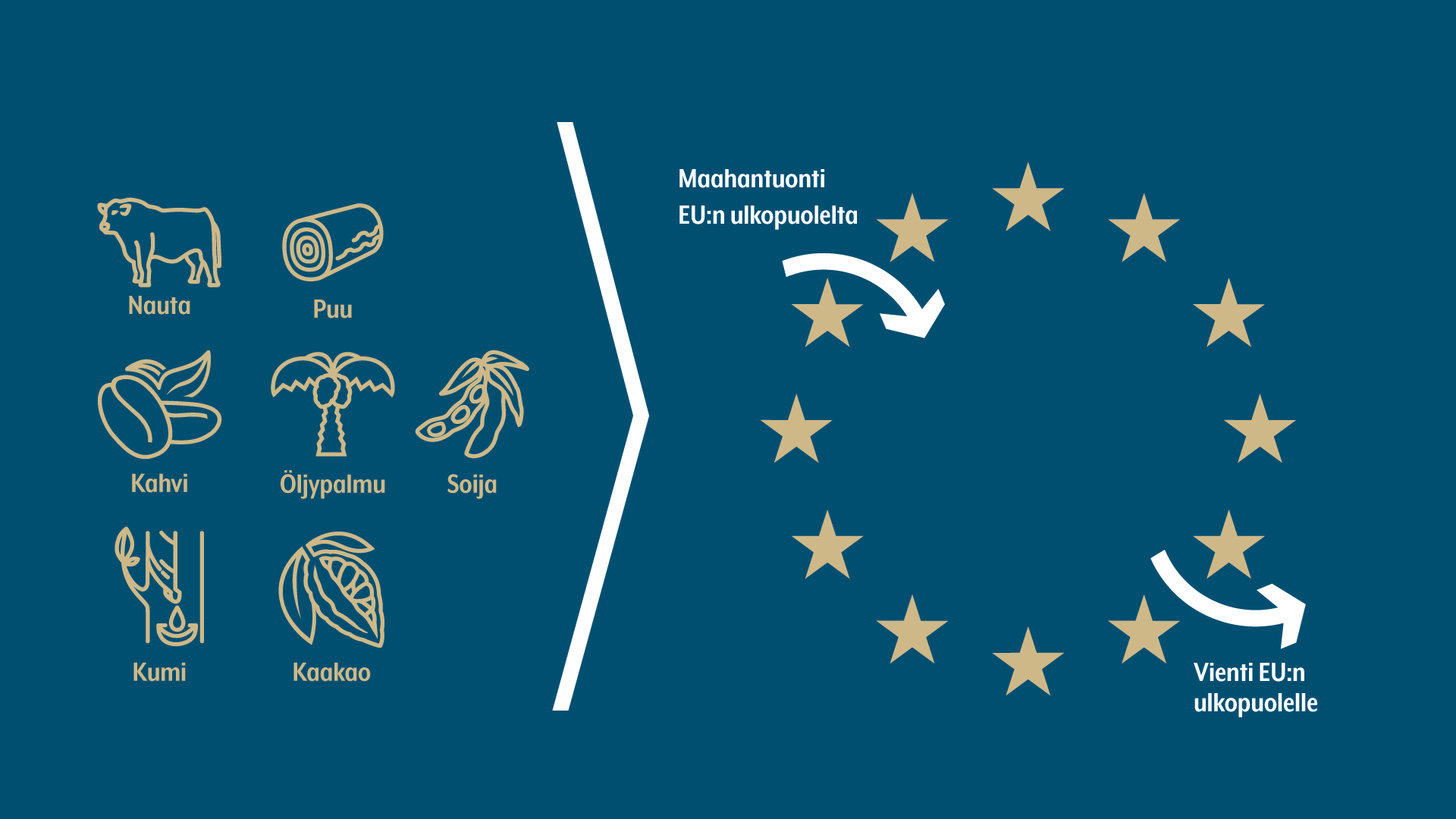 A noudattaa asianmukaista huolellisuutta ennen hankintaa
A tallentaa DD-vakuutuksen ennen tullausta
A:n kokoluokalla ei ole merkitystä, kun kyseessä on tuonti EU:n ulkopuolelta
A toimittaa DD-viitenumeron  EUDR-asiakkaalleen*
*asiakas, joka on itsekin EUDR piirissä
Esimerkki: maahantuonti, jatkojalostus ja myynti
Maahantuoja A tuo EU:n alueelle palmuöljyä ja myy sen saippuavalmistajalle B

A on noudattanut asianmukaista huolellisuutta ja tekee tullauksen yhteydessä DD-vakuutuksen palmuöjlystä, joka kuuluu EUDR piiriin

B käyttää kaiken ostamansa palmuöljyn saippuan valmistamiseen, joka ei kuulu EUDR piiriin

B:llä ei ole EUDR-velvoitteita, mutta A:n täytyy tallentaa tieto siitä, kenelle on myyty
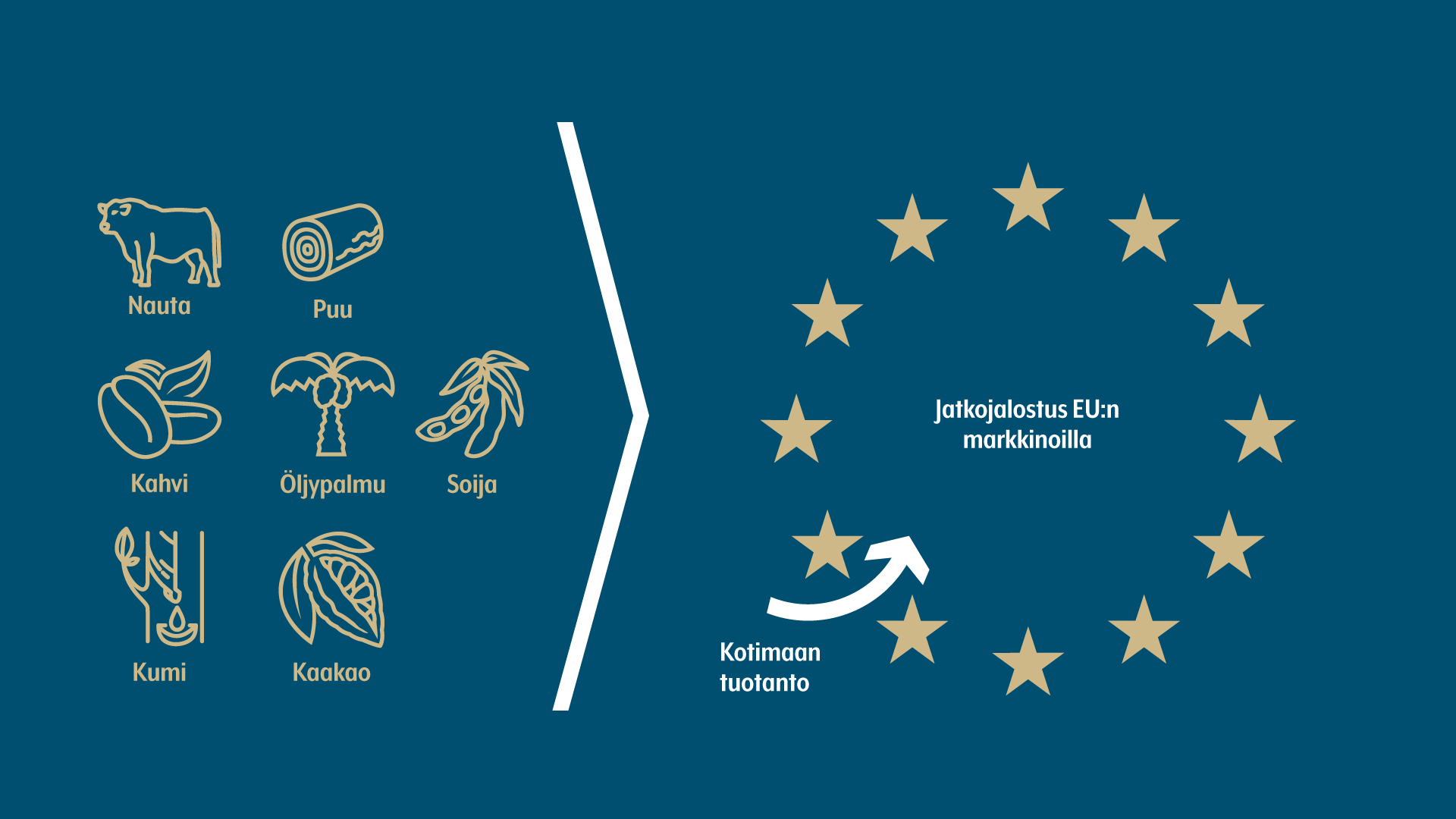 Esimerkki: maahantuonti, jatkojalostus ja myynti
Maahantuoja A tuo EU:n alueelle kumia ja myy sen rengasvalmistajalle B

A on noudattanut asianmukaista huolellisuutta ja tekee tullauksen yhteydessä DD-vakuutuksen kumista, joka kuuluu EUDR piiriin

B käyttää kumin renkaiden valmistamiseen, joka kuuluu EUDR piiriin

B kuuluu velvoitteiden piiriin, joten A antaa DD-vakuutuksen viitenumeron ostajalle
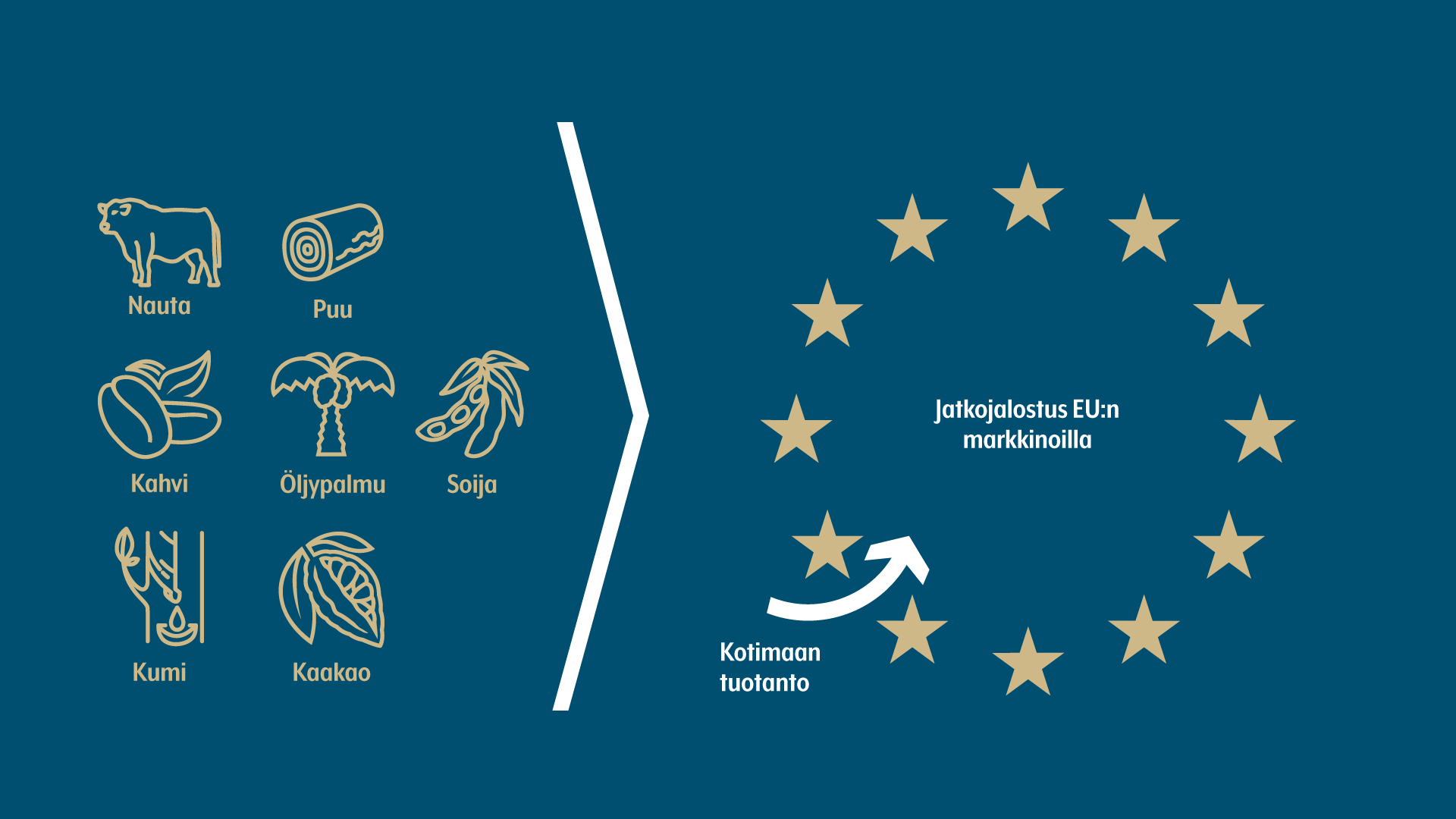 Esimerkki: Tuotteen pakkaukset (FAQ 32)
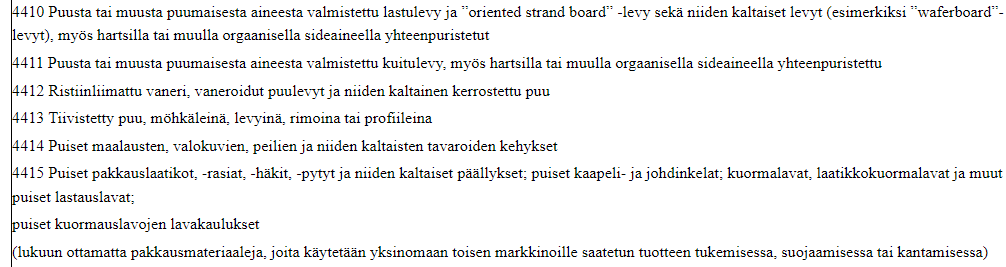 Maahantuoja A tuo EU:n alueelle auton varaosia, jotka on pakattu puulaatikkoon
tullaus tapahtuu auton varaosan tullinimikkeellä
puupakkaus on yksinomaan tuotteen pakkaamiseen ja suojaamiseen tarkoitettu, eli EI kuulu EUDR-velvoitteiden piiriin
kartonkipakkauksista ja pahvilaatikoista ja kuormalavoista sama tulkinta

Maahantuoja A tuo EU:n alueelle puulaatikoita (HS 4415)
tullaus tapahtuu puulaatikoiden tullinimikkeellä
A:lla on normaalit EUDR:n mukaiset velvoitteet
Lisätietoa eli linkkejä
Ruokaviraston EUDR-sivusto 
Metsäkatoasetuksen ABC
Komission FAQ ja Guidance

Tilaa Ruokaviraston EUDR-uutiskirje tästä

Ruokaviraston webinaarit (2025), yhteistyössä toimialajärjestöjen kanssa järjestettävät webinaarit

Yhteydenotot sähköpostiosoitteeseen EUDR@ruokavirasto.fi
Lisätietoa eli linkkejä
Komission EUDR-sivusto 
https://green-forum.ec.europa.eu/deforestation-regulation-implementation_en (tietojärjestelmä, FAQ, Guidance…)
Komission opas PK-sektorille 
https://green-business.ec.europa.eu/deforestation-regulation-implementation/factsheet-smes_en
Linkki itse asetukseen 
https://eur-lex.europa.eu/legal-content/FI/TXT/HTML/?uri=CELEX:32023R1115&qid=1713339634266
Yrityskokoluokkien määrittely Suomessa, kirjanpitolaki 
https://www.finlex.fi/fi/lainsaadanto/1997/1336#chp_1__sec_4bv20240605__heading
Muita EUDR sivustoja esim. Preferred by Nature:n www-sivusto
https://preferredbynature.org/EUDR
Tietoa tullinimikkeistä
https://tulli.fi/yritysasiakkaat/tullinimikkeet
Ennakkokysymyksiä
Koskeeko tämä DD asetus tällä hetkellä jo kasvintarkastuksen alaisia polttopuita CHEDD-PP luvilla?
Kyllä koskee. Samoja tuotteita voi säädellä useampikin säädös.
Tarkennukset käytännön asioihin: - Minkä kokoisia yrityksiä koskee. - Mitkä toimenpiteet vaaditaan ja millä aikataululla.
EU:n ulkopuolelta tuotaessa kaiken kokoisia yrityksiä. Asianmukainen huolellisuus ja DD-vakuutus ovat keskeiset vaatimukset. Soveltaminen alkaa 30.12.2025, mikroilla ja pienillä 6kk myöhemmin.
Onko webinaari myös englanniksi tai olisiko sen tallenteeseen esimerkiksi mahdollista saada tekstitykset?
Toistaiseksi webinaarit ovat vain suomeksi. Sivustollamme on materiaalia ruotsiksi sekä englanniksi. Komission sivustolla kaikki materiaali on englanniksi.
Ennakkokysymyksiä
Mikäli lelussa on osa puusta - kuuluuko a) valmis tuote EURD piiriin b) Puu-osa komponentit EUDR-Piiriin (Eli osan hankinta ja tuonti)?
Asetuksen liitteessä on lueteltu nimikkeet, jotka kuuluvat velvoitteiden piiriin. Jos "valmis tuote" sisältää puuta, mutta nimike ei ole liitteessä, se ei kuulu EUDR piiriin.
Koskeeko asetus myös nahkalaukkuja, nahkalompakoita ja nahkavöitä?
Sama vastaus, kuin edellä.
Tämä on samassa trases järjestelmässä kuin luomu?
EUDR-tietojärjestelmällä on oma erillinen kirjautumissivu. Näkymä on kyllä hyvin samankaltainen.
Koskeeko nämä asetukset myös EU-n sisältä tulevia tuotteita?
Kyllä koskee, jos myös myyt asetuksen piiriin kuuluvaa tuotetta edelleen. Velvoitteet ovat enimmäkseen vähäisempiä kauppaa käyvän velvoitteita, eli lähinnä viitenumeroiden kuljettaminen ketjussa. Katso tarkemmin sivustoltamme.
Ennakkokysymyksiä
Tuomme paperitarvikkeita maahan Aasiasta (Japani, Taiwan, Kiina,, Malesia) pääsääntöisesti pieniltä tuottajilta. Pitääkö näiden pienten tuottajien nyt teettää sertifikaatit tuotteistaan? Voi olla että eivät halua ryhtyä toimenpiteisiin koska Eurooppa ei ole kuitenkaan heille yleensä niin iso osa myynnistä
EUDR ei suoraan velvoita kolmannen maan yrityksiä. Sertifikaatit voivat olla hyvä osa maahantuojan asianmukaista huolellisuutta
Maahantuomme Kiinasta tuotteita. Nämä tulevat yleensä rahtina ja on pakattu puulaatikkoihin (4415 Puiset pakkauslaatikot, -rasiat, -häkit, -pytyt ja niiden kaltaiset päällykset; puiset kaapeli- ja johdinkelat; kuormalavat, laatikkokuormalavat ja muut puiset lastauslavat). Miten pystymme varmistamaan, että kiinalainen toimittaja on pakannut tavarat EU:n metsäkatoasetusta noudattaviin puupakkauksiin? Miten toimittaja pystyy todistamaan, että pakkaukset ovat metsäkatoasetuksen mukaisia?
Myös kuormalavat (kuten pakkaukset), joita käytetään tuotavien tuotteiden kuljettamiseen/suojaamiseen, eivät ole EUDR piirissä
1) Jos tuon maahan EU:ssa valmistettuja tuotteita jotka ilmoitusvastuun piirissä, teemmekö itsekin yrityksenä ilmoituksen vaikka sen tekee tuotteen EU:ssa sijaitseva valmistaja. 2) koskeeko asetus vain ko. taric-koodilla alkavia tuotteita eikä kaikkia tuotteita jotka sisältävät esim. kaakaota tai palmuöljyä?
Vain suuryritykset tekevät EU:n sisäkaupassa uuden DD-vakuutuksen. Pienemmät kuljettavat aiempaa DD-viitenumeroa toimitusketjussa. Asetus koskee ainoastaan liitteessä lueteltuja tuotteita
Ennakkokysymyksiä
Tuomme asetuksen piiriin kuuluvia tuotteita pääasiassa vain EU:sta, joten roolimme on Kauppaa käyvä. Tuomme muutamaa tuotetta EU:n ulkopuolelta: Turkista, Englannista & Norjasta, joten onko roolimme näiden tuotteiden kohdalla Toimija?
Kyllä, maahantuoja on EU:n ulkopuolelta tapahtuvassa tuonnissa asetuksen tarkoittama toimija.
Mitä ja ketä metsäkatoasetus koskee
Toivottavasti tämä webinaari antoi vastauksia
Mikä on suoraviivaisin ja yksinkertaisin tapa laittaa huolellisuusvelvoitejärjestelmä pystyyn lyhyessä ajassa
Jos järjestelmän laatiminen itse tuntuu haastavalta, apua voinee kysyä alan konsulteilta, tai toimialajärjestöiltä.
Miten tämä asetus nyt konkreettisesti vaikuttaa ammattikeittiöiden toimintaan? Miten tähän tulee ammattikeittiöissä varautua?
Jos ammattikeittiön valmistamat tuotteet eivät ole asetuksen liitteessä lueteltuja tuotteita, ettekä toimi itse maahantuojana, asetus ei koske lainkaan.
Ennakkokysymyksiä
Ostamme pahvia ja paperia eurooppalaisilta toimittajilta. Valmistamme ostetusta materiaalista tuotteita, jotka eivät kuulu metsäkatoasetuksen piiriin (lautapelejä). Kuuluuko meidän pyytää DD-tiedot pahvi- ja paperitoimittajilta?
Jos valmistamanne tuotteet eivät ole asetuksen liitteessä lueteltuja tuotteita, ettekä toimi itse maahantuojana EU:n ulkopuolelta, asetus ei koske teitä lainkaan.
Voiko nahkajalkineiden maahantuoja joutua missään tilanteessa asetuksen raportointivelvoitteen alaiseksi.
Asetuksen liitteessä ei ole nahkajalkineita, eli ne eivät kuulu velvoitteiden piiriin. Asetuksen liitteeseen tullee jossain vaiheessa muutoksia, mutta tarkempaa tietoa ei ole.
Miten varmistun siitä mihin ryhmään yrityksemme kuuluu? Velvoitteet? Mitä tietoja tulee tuotteiden perustietoihin kerätä ja onko samat tiedot niitä mitä toimituksen yhteydessä tulee antaa.
Toivottavasti tämä webinaari antoi vastauksia
Naudanliha leikkeleiden, tarvittavat merkinnät ja toimenpiteet ,kun tuote tulee EU alueelta.
Itse tuotteisiin asetus ei aseta merkintävaatimuksia
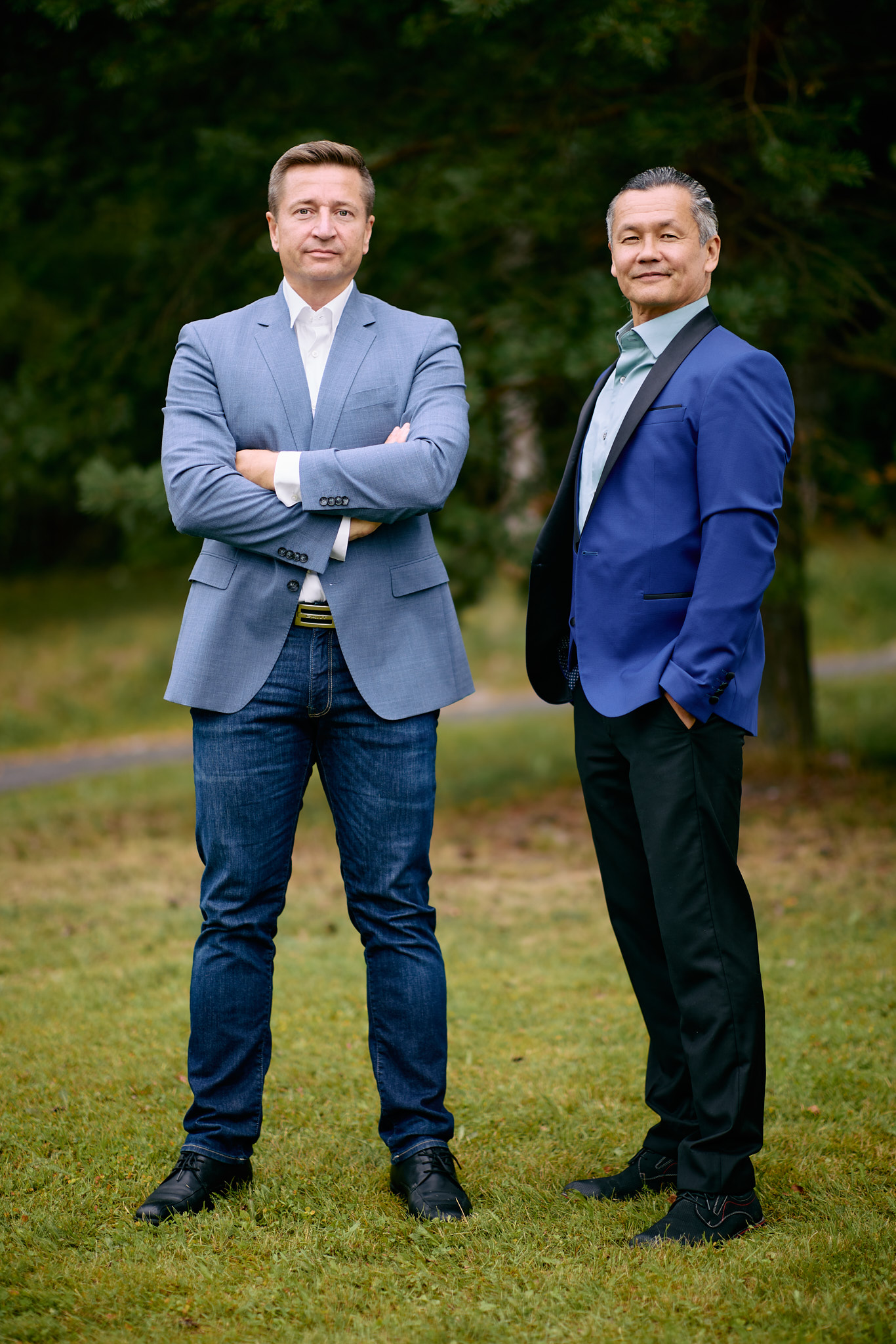 KIITOS!www.ruokavirasto.fi/EUDREUDR@ruokavirasto.fi